Endocrine System
Endocrine organ are ductless glands that secrete their products or hormones directly into the intercellular tissue or perivascular connective tissue spaces from which they reach the blood of circulating system. As a result, dense blood & lymph supply present in these organs. Functions of the animal organism are affected by these endocrine organs in connection with the nervous system.
Thyroid gland
Parathyroid gland
Adrenal gland
Pituitary gland
Thyroid gland
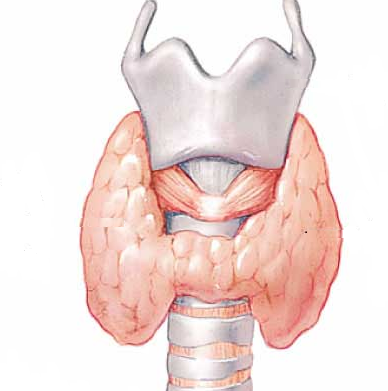 Thyroid cartilage
         (larynx)
Thyroid gland
Trachea
Thyroid gland
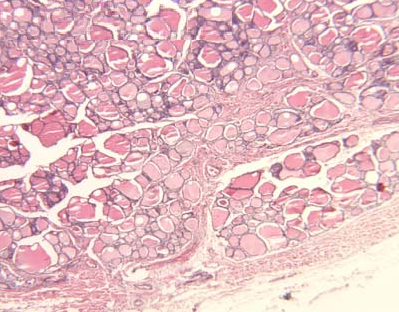 Colloid
Thyroid follicles
Connective tissue trabeculae
from  the capsule
Blood vessels
Thyroid gland
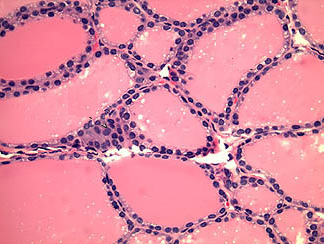 Colloid
Follicular cell
Parafollicular cell
Thyroid gland
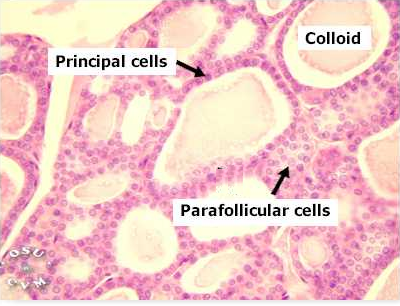 Thyroid gland
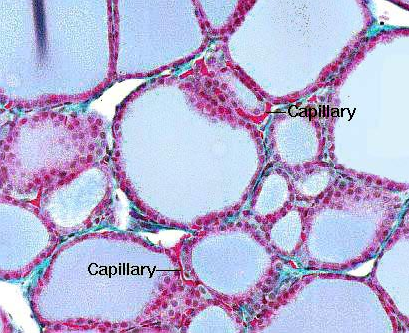 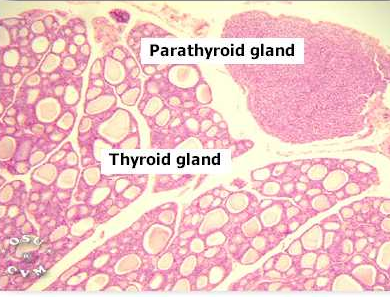 Parathyroid gland
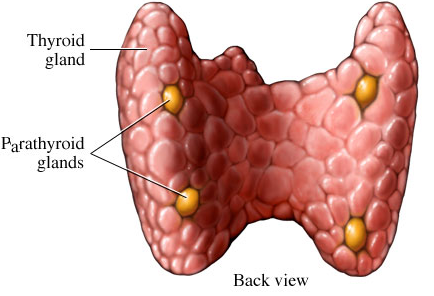 Thyroid gland
Capsule & trabeculae: The gland is surrounded by a thin capsule of dense irregular connective tissue. Thin trabeculae extend from the capsule into the parenchyma. From trabeculae, extend a sparse of loose interstitial connective tissue & reticular fibers surround the basement membrane of the thyroid follicles.
Follicles: The gland consists of numerous follicles of 20 to 500 µm in diameter, usually filled with colloid & lined by follicular cells. In rest state, epithelium is low cuboidal or squamous & the colloid appears very dense. In stimulated state (by TSH), the epithelium become cuboidal or columnar (their nuclei are ovoid or spherical, located near the base of cells) & the colloid is dissolved. The epithelium is surrounded by basement membrane, a sparse connective tissue & dense network of capillaries & lymph vessels. Follicular colloid stains red with Azocarmine & blue with aniline blue. Colloid is PAS-positive due to its content of glycoprotein (thyroglobulin). Other cell can be found is parafollicular or C cells which are characterized by their peripheral position within the follicular epithelium & their lightly stained cytoplasm. These cells are considered the source of calcitonin (to decrease blood calcium against parathyroid hormone).
Parathyroid gland
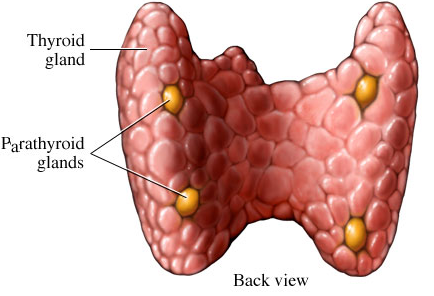 C.T. capsule
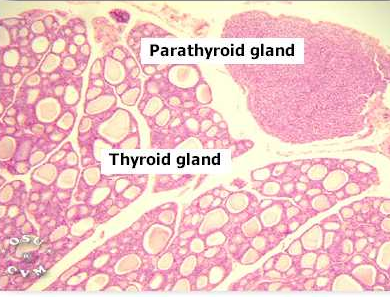 Parathyroid gland
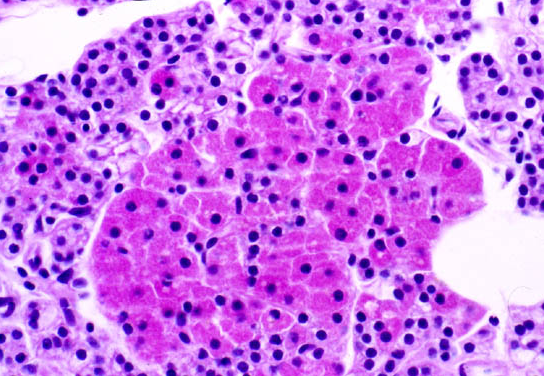 Dark Chief cells
Oxyphilic cells
Light Chief cells
Dark Chief cells
Parathyroid gland
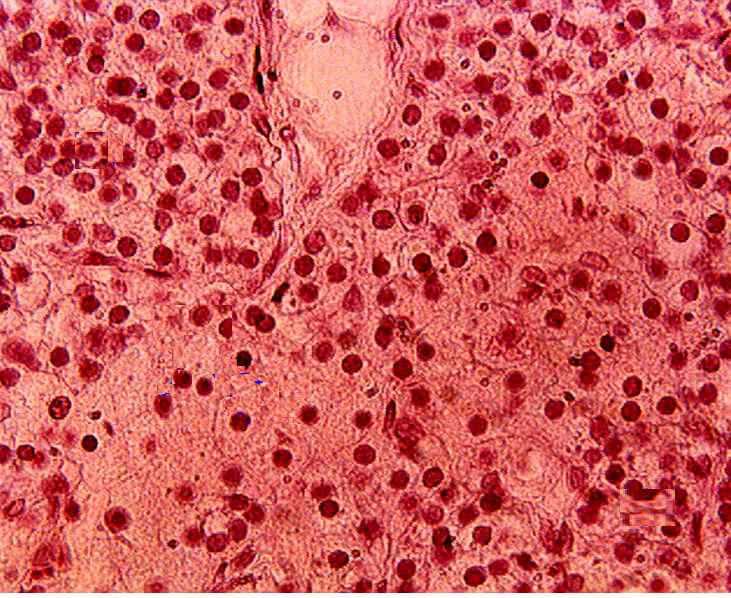 Reticular C.T.
Dark Chief cells
Light Chief cells
Oxyphilic cells
Blood vessel
Parathyroid gland
Capsule & trabeculae: The gland is surrounded by a capsule of dense irregular connective tissue. It is thick in large ruminants & swine. Trabeculae & interstitial connective tissue are abundant in large ruminants & swine, while they are sparse in other domestic animals.
Parenchyma: It is formed of 4 types of cells arranged in clusters, strands or cords.  
1. Light chief cells.
2. Dark chief cells.
3. Oxyphilic cells.
4. Syncytial cells.
Light chief (principal) cells: 
1. Have large amount of light, acidophilic cytoplasm with glycogen     
    granules & lipid droplets.
2. The nucleus is large & is stained lightly.
3. The cell is inactive as it has gone through a period of activity & 
    released its secretory products.
Dark chief (principal) cells: 
It appear darker than the light chief cell, because its small 
      nucleus has condensed chromatin substance surrounded by scant amount of dense cytoplasm which contain a few glycogen granules & lipid droplets.
2. It has more abundant Golgi apparatus, granular ER,   
     mitochondria & secretory granules than those of light chief cell.
3. Dark & light chief cells are distributed randomly in the   
    parenchyma.
Oxyphilic cells:
They are few in number, present regularly in horse & large ruminants as a cluster but absent in other domestic animals. It is large up to 27µm in horse possess lightly stained cytoplasm & small nucleus often appears pyknotic.
Syncytial cells: 
These are present always in a cluster with indistinguishable limits. They have thin & very acidophilic cytoplasm which surrounds dark & often pyknotic nucleus.
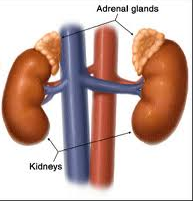 Anterior pole of kidney
Caudal vena cava
Abdominal aorta
Adrenal gland
Capsule & trabeculae: The gland is surrounded by thin capsule which consists of dense irregular connective tissue, occasionally with smooth muscle fibers. Thin trabeculae extend from the capsule & enter the cortex & rarely the medulla.
Cortex: It is subdivided into 3 distinct zones:
1. Zona glomerulosa (outer zone).
2. Zona fasciculata (middle zone).  
3. Zona reticularis (inner zone).
Zona glomerulosa: It is formed of irregular clusters & cords of cells in ruminants, whereas, it is arranged in arcs in equine, carnivores & pigs. Glomerulosa cells are tall columnar in equine & are smaller in other domestic animals. Their nuclei are small & dark. Cytoplasm is uniformly stained with little granular ER. Have abundant smooth ER & tubular mitochondria which are characteristic for steroid hormone producing cells.
Zona fasciculata: It is formed of radially arranged cords of cuboidal or columnar cells, usually one cell layer thick. Foamy appearance of its cells is due to the numerous vacuoles in the cytoplasm (originally these were lipid droplets dissolved during routine tissue processing). The nuclei are larger than those of glomerulosa. Cytoplasm contains large Golgi complex, mitochondria and more abundant rough ER & smooth ER than in the glomerulosa.
Zona reticularis: It is an irregular network of anastomosing cell cords. The cells are polyhedral & have roughly same features of fasciculata. Cytoplasm has little lipid droplets & their nuclei are hyperchromatic & often pyknotic.
Both fasciculata & reticularis have many sinusoidal capillaries which are continuous into the medulla.
Medulla: When fixed with chromium salts it showed 2 types of chromaffin cells invested in dense network of sinusoidal capillaries. Scattered among the chromaffin cells, single or clusters of sympathetic ganglion cells.
Chromaffin cells:
Norepinephrine-producing cells: 
      These are an outer medullary columnar chromaffin-positive cells contain large spherical nucleus & argentaffin granules. EM examination revealed that the cytoplasm has membrane-bounded granules, numerous mitochondria, abundant RER & Golgi apparatus.
2. Epinephrine-producing cells: These are deeper (central)  
    medullary, small round or polygonal chromaffin positive cells
Adrenal gland
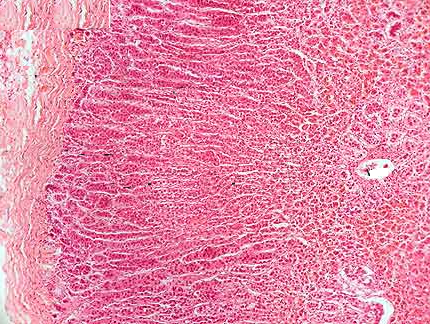 1.Capsule
2.Cortex:
Zona glomerulosa
Zona fasciculata
Zona reticularis
3.Medulla
Central vein
Adrenal gland
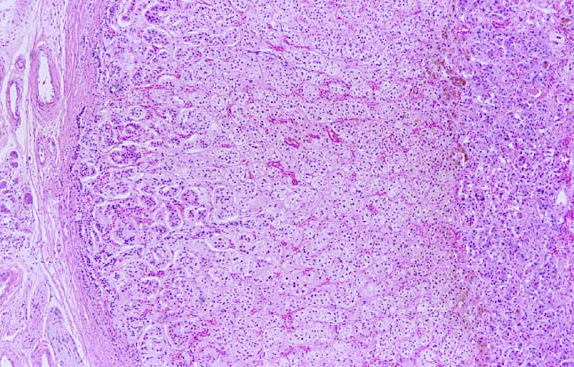 1.Capsule
2.Cortex:
Zona glomerulosa
Zona fasciculata
Zona reticularis
Sinusoids
3.Medulla
Adrenal gland
Capsule
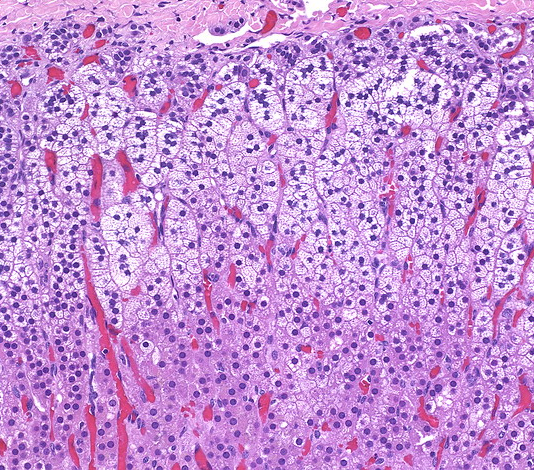 Zona glomerulosa
Sinusoids
Zona fasciculata
Adrenal gland
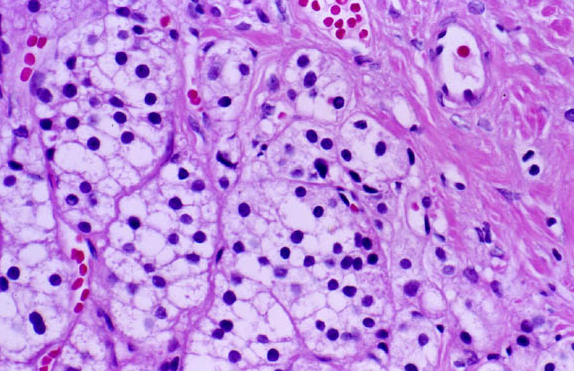 Capsule
Zona glomerulosa
Sinusoids
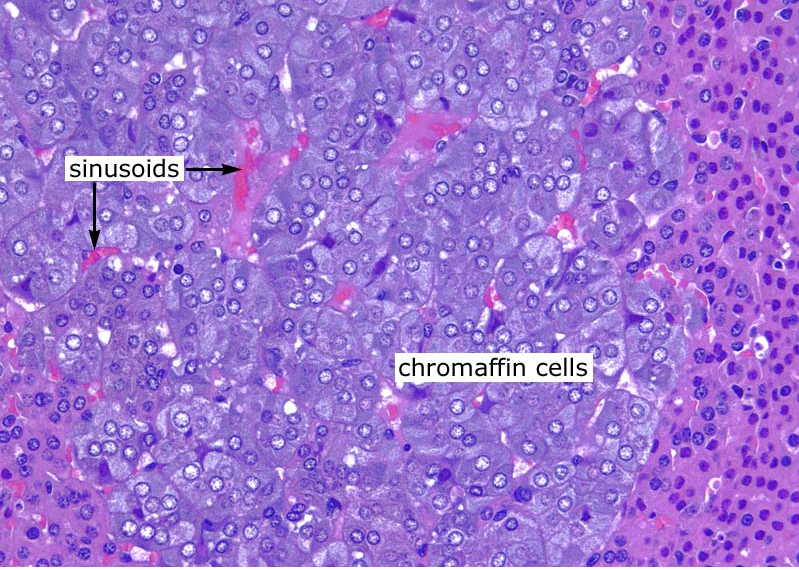 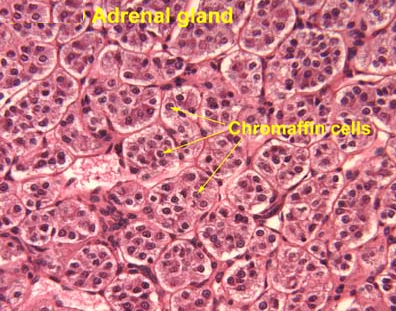 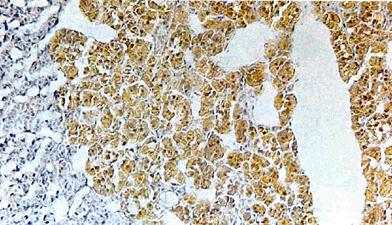 Medulla in adrenal gland
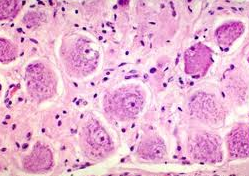 less distinct satellite cells
Nissl granules
Cluster of sympathetic ganglion cells
eccentric nuclei
Nucleolus
Pituitary gland (Hypophysis)
It consists of two portions that are the glandular or adenohypophysis portion & the nervous or neurohypophysis portion.
The gland is connected structurally & functionally with the hypothalamus forming hypothalamo-adenohypophyseal system & hypothalamo-neurohypophyseal system.
It is located in a fossa called sella turcica present in the sphenoid bone of the skull.
Adenohypophyseal portion
Grossly, its cross section appeared pinkish in color, and it is formed from the pars distalis, pars tuberalis & pars intermedia.
Pars distalis:
It consists of clusters & cords of cells in close opposition to a dense network of capillaries (sinusoids).
The cells of pars distalis are classified as in below into:
1. Chromophilic cells:
                                     Acidophil: Aurantiphils & Erythrophils
                                
                                     Basophil: Purple amphophils , Red 
                                                      amphophils & Cyanophils
  
2. Chromophobic cells
Acidophil cells
These cells are larger & widely distributed than the chromophobic cells. They are round or ovoid in shape with densely stained granules in their cytoplasm. Usually, they are located adjacent to the blood sinusoids.
These cells have red-orange granules and are produced somatotropic hormone (STH) or growth hormone & prolactin hormone. If the granules stained red with azocarmine, so are called erythrophils and if stained orange with orange-G stain called aurantiphils. Erythrophils granules are produces prolactin hormone so that their number is increased in pregnancy & decreased post parturition period. In rats, erythrophils produce luteotropic hormone (LTH). Aurantiphils are the source of STH, so that their number is decreased in dwarfism & increased in gigantism & acromegaly (enlargement of distal ends of the extremities).
Basophil cells
These are basophilic cells & stain strongly with PAS stain due to their large content of glycoprotein and their granules have some degree of affinity for alcian blue stain too. On the basis of their different staining affinity, there are 3 types of basophilic cells: 

Cyanophils (TSH cells): their granules stain well with aldehyde fuchsin & alcian blue. It enlarges in thyroidectomy & decreased in size after administration of thyroxine, so considered TSH cells.

Purple amphophils (FSH cells) & Red amphophils (LH cells): These cells are enlarged significantly after castration.
Chromophobic cells
These are large cells with little cytoplasm and only a few peripheral granules which have weak affinity for either acid or basic dyes. Their number is increased after adrenalectomy so called as corticotrophs (ACTH cells).
Pars intermedia
It is small part of the gland & is located between pars distalis & pars nervosa or neurohypophysis & they are separated from each other by hypophyseal cleft. 

Its structure consists of thin layer of palely stained basophilic cells & follicles filled with colloid. Sometimes, stands of basophilic cells are extended into the pars nervosa. Pars intermedia produce melanocyte stimulating hormone (MSH) under the hypothalamus control.
Pars tuberalis
It consists of epithelial cell clusters surrounding the median eminence. There is a thin layer of connective tissue separates it from the median eminence. 

Wide hypophyseal portal veins course through the pars tuberalis in a proximodistal direction. 

The cells of pars infundibularis are gonadotrophs such as FSH & LH.
Neurohypophysis
Grossly, its cross section appeared white in color, and it is formed from the pars nervosa, infundibular stalk & median eminence.
It consists of unmyelinated nerve fibers originated from diencephalon, run through the infundibulum to the pars nervosa where their ends are enlarged. Pituicytes are found in between them & blood capillaries. They are small cells with branched processes; their cytoplasm contains fat droplets and stainable granules. These cells are similar to the neuroglia of the CNS & they are more numerous in pars nervosa than in infundibulum and median eminence.
The most characteristic feature is the enlargements of the axons which are contained neurosecretory granules (Herring bodies), mitochondria, dense lamellar bodies, vesicles, filaments & tubules which are considered a place of storage & disposal of hormones.
Function: It produce oxytocin hormone which enhance the fetus delivery by its effect on uterus wall & it induce milk secretion from the mammary glands. Also it produces antidiuretic hormone (ADH) so increase blood pressure.
Hypophysis (Pituitary Gland)
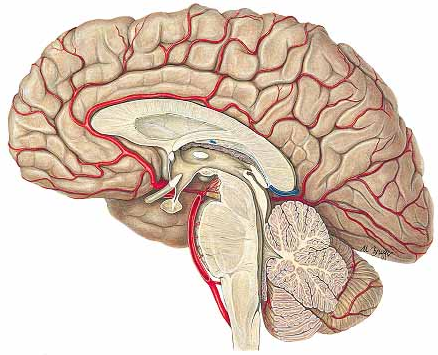 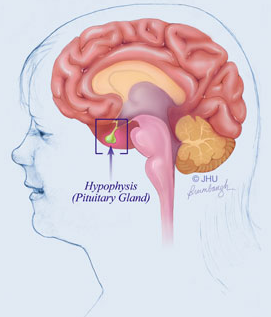 Hypophysis (Pituitary Gland)
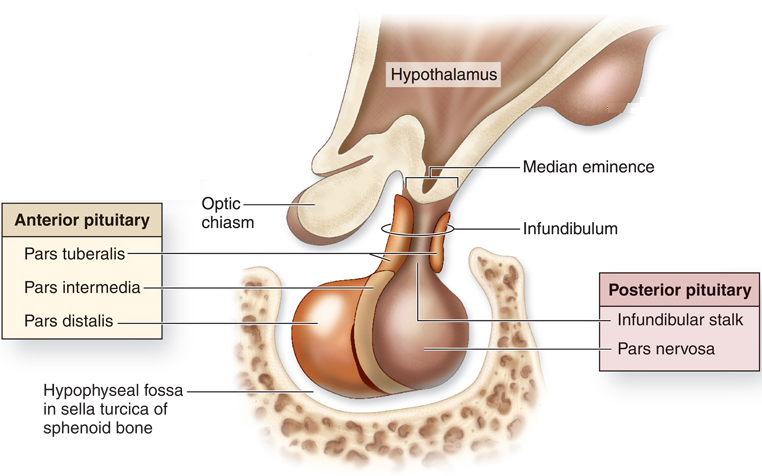 Hypophyseal stalk
Hypophysis (Pituitary Gland)
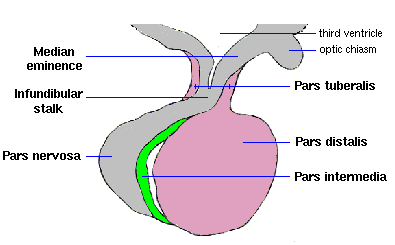 Hypophysis (Pituitary Gland)
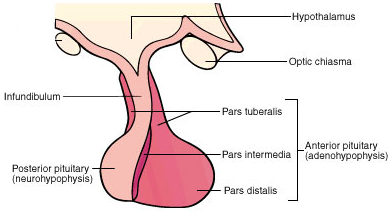 Hypophysis (Pituitary Gland)
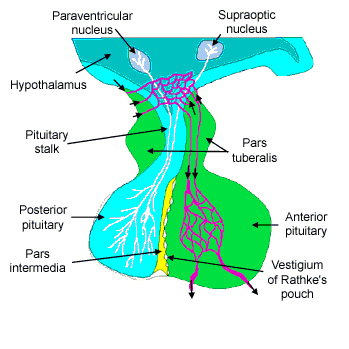 Pars distalis
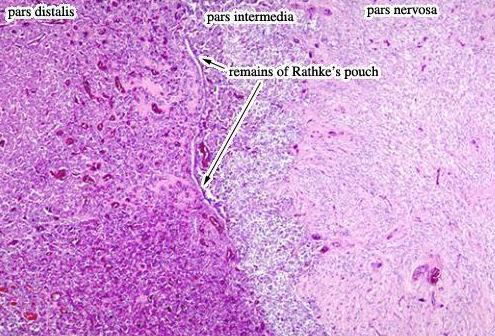 Pars distalis
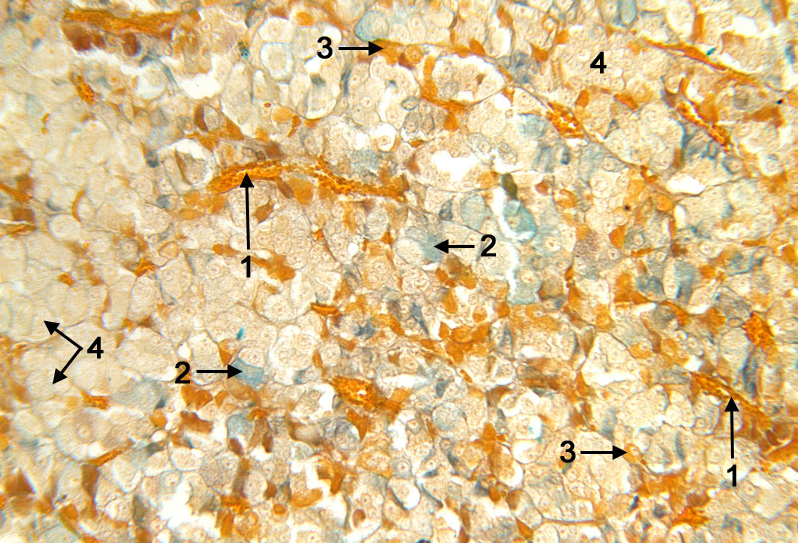 1. Sinusoids contained erythrocytes2. Basophil (blue) 3. Acidophil (orange)4. Chromophobic cells
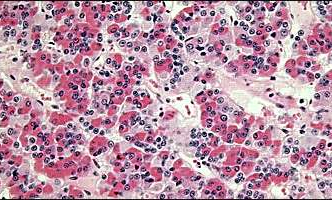 Pars distalis
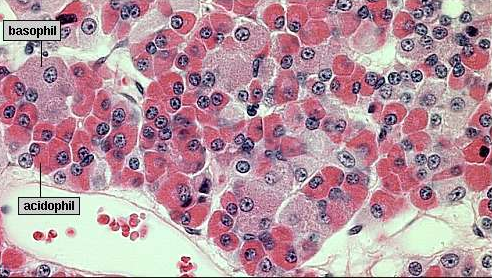 Pars distalis
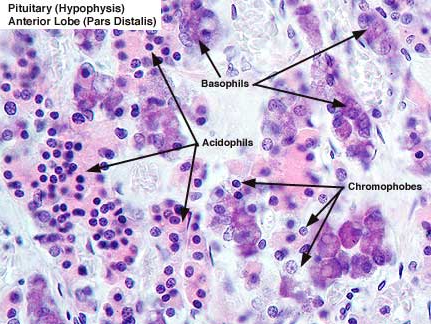 Pars distalis
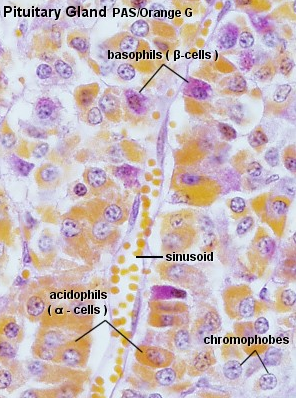 Pars intermedia
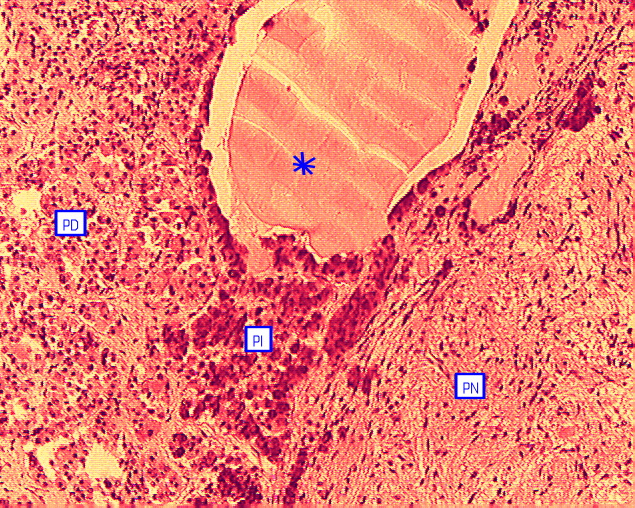 Pars distalis
Pars intermedia
Pars nervosa
Pars intermedia
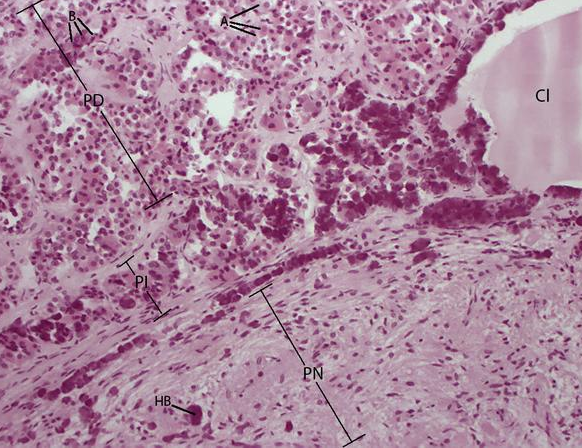 Pars intermedia
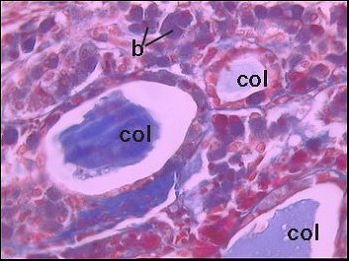 Pars nervosa
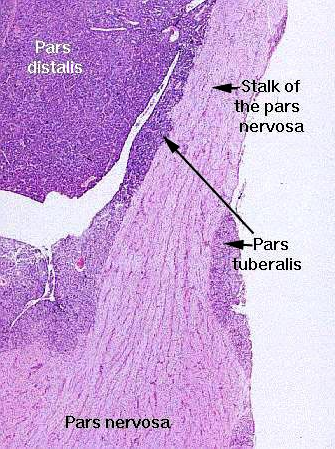 Pars nervosa
Pituicytes
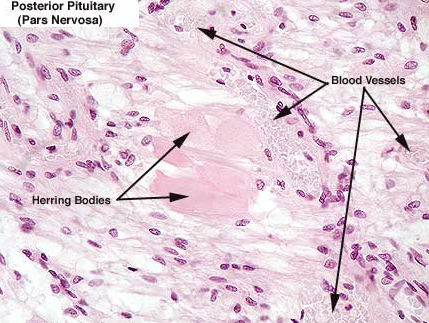 Pars nervosa
Herring bodies
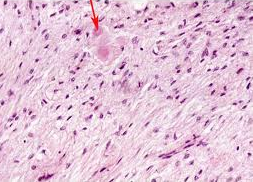 Pituicytes
Blood vessels
Pars nervosa
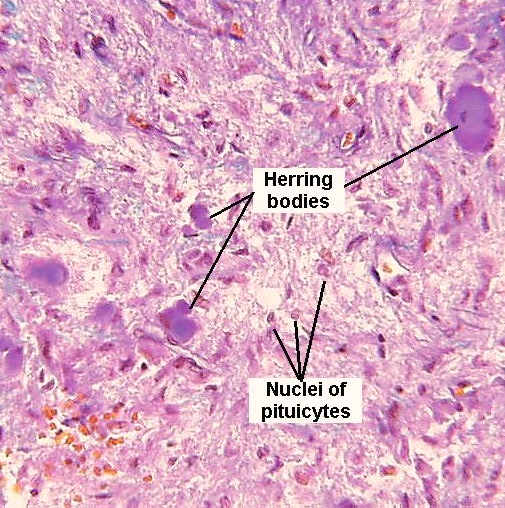 Blood vessels
Pars nervosa
Herring bodies
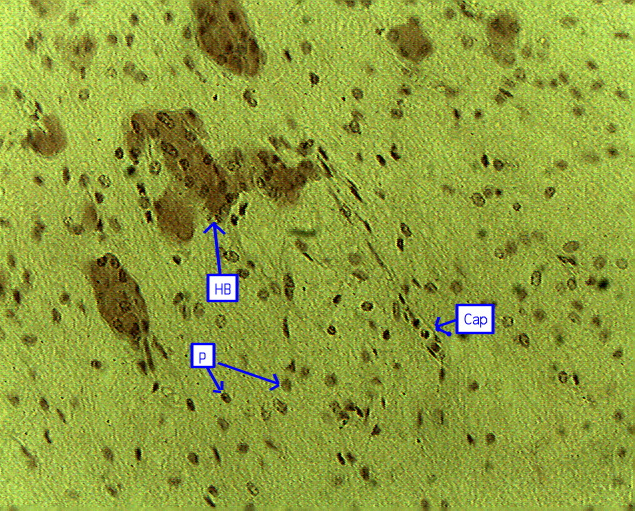 Pituicytes
Blood capillary
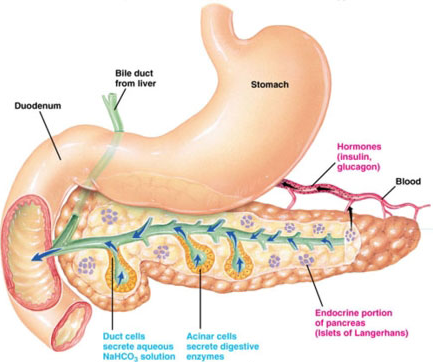 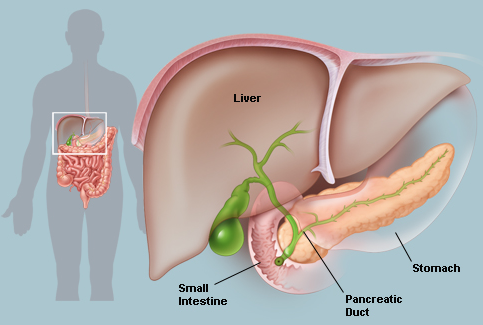 Pancreas
interlobular connective tissue septa
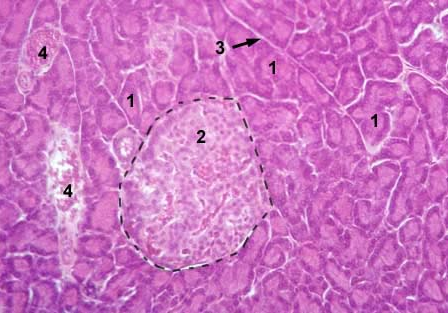 Blood vessel
acini
Blood vessel
Islet of langerhans
Pancreas
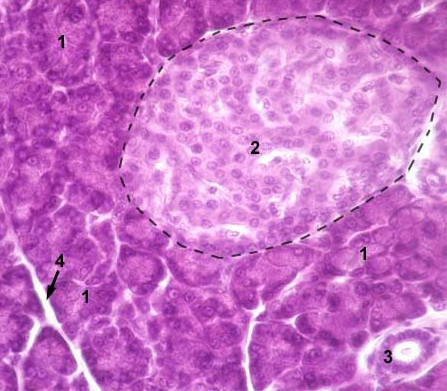 acini
Islet of langerhans
interlobular connective tissue septa
Intralobular duct
Pancreas
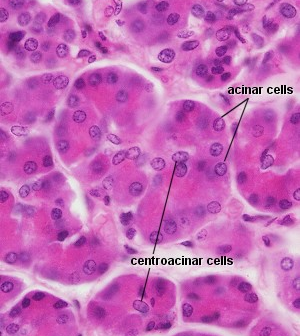 Pancreas
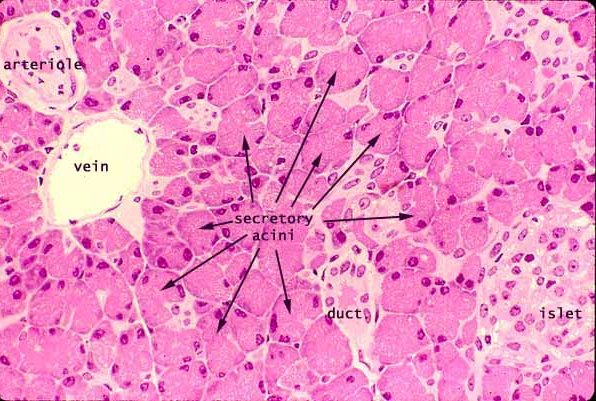 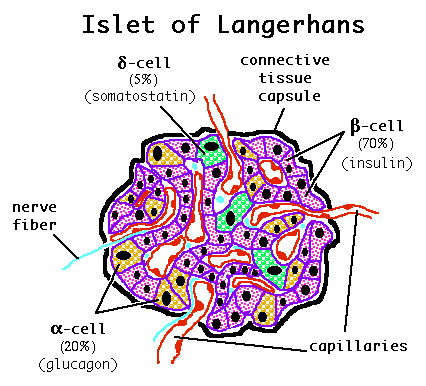 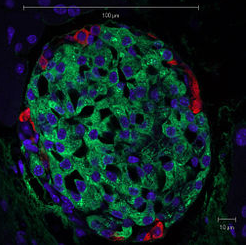 Fluorescence Technique
Beta cell - Green -Insulin 70%
Alpha cell - Red- glucagon 20%
Blue: nuclei
Islets of Langerhans:
The pancreas is a gland organ in the digestive and endocrine system of vertebrates. Islet of langerhans is the endocrine gland which produces several important hormones, including insulin, glucagon, and somatostatin.
Islets of Langerhans are lightly staining, large, spherical clusters of cells which are different from darker-staining cells of the surrounding acini of the exocrine part by not containing the large zymogen granules.
Many capillaries are interspersed between the cells of Islets of Langerhans.   The capillaries are lined by layers of endocrine cells in direct contact with vessels, either by cytoplasmic processes or by direct apposition.
Islets of langerhans contain three different types of cells:
1. Cells that secrete glucagon (alpha cells, 20% 0f cells).
2. Cells that secrete insulin (beta cells, 70% of cells).
3. Cells that secrete somatostatin (delta cells, 5% of cells). 
4. Also, C-cells (no known function, 5% of cells) are found in some 
    species.
Function: The islet of Langerhans plays an imperative (principal)    
                   role in glucose metabolism and regulation of blood    
                   glucose concentration.